All Participant Call
Jay Nakashima, Executive Director
Kati Odom Bell, Implementation Manager
Mike McCune, Senior Solutions Architect
Steve Gravely, Gravely Group
May 16, 2019
2019 © eHealth Exchange. All rights reserved.
1
How Do I Participate?
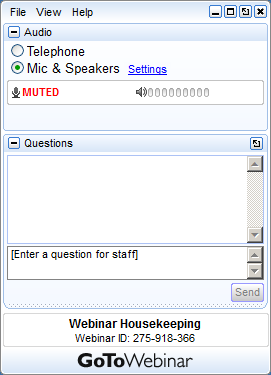 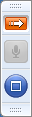 Your Participation
Open and close your control panel

Join audio:
Choose “Mic & Speakers” to use VoIP
Choose “Telephone” and dial using the information provided
Submit questions and comments via the Questions panel

Note: Today’s presentation is being recorded and will be provided within 48 hrs
Problems or Questions? Contact Dawn Van Dyke 
dvandyke@sequoiaproject.org or 703.864.4062
2019 © eHealth Exchange. All rights reserved.
2
[Speaker Notes: Dawn Van Dyke]
We’re Growing
2019 © eHealth Exchange. All rights reserved.
3
Director, Policy & Governance
New opening
https://sequoiaproject.org/careers
Leader and subject matter expert regarding exchange-related legal and trust agreements, emerging national policies, as well as policies & procedures
Oversees network governance
Evaluates potential new use cases, network capabilities, and related policy implications to enhance and grow the network
2019 © eHealth Exchange. All rights reserved.
4
Content Validation Update
2019 © eHealth Exchange. All rights reserved.
5
Have you submitted your content sample?
Content Testing Program:
Requires Participants to submit a content sample by 5-6-2019 (extended from 2-5-2019). 

Typical Issues:
Terminology (e.g. incorrect code system reference or incorrect value from value set referenced in the Value Set Authority Center)

Required Fields (e.g. street address)


For more details visit: https://ehealthexchange.org/testing-program/content-testing
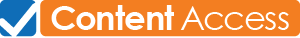 2019 © eHealth Exchange. All rights reserved.
6
Content Validation – Next Steps
Participants who do not pass content validation must retest within 18 months to confirm they remediated conformance issues 

Coordinating Committee Also Evaluating (TBD):

Possibility of asking Participants who don’t complete testing by 5/6/2019 to submit a submission plan by 8/1/2019 for Coordinating Committee review

Possibility of requiring

Possibility of requiring Participants who do not remediate conformance issues within 18 months to submit a remediation plan and/or a conformance waiver request within two months of the 18 month deadline for Coordinating Committee review
2019 © eHealth Exchange. All rights reserved.
7
Hub Update
©Copyright 2019 eHealth Exchange. All rights reserved. Confidential.
8
Single Connection to the Nation
Current State
Multiple Connections Per Participant
Future State
1 Connection Per Participant
Dignity
(20+)
Dignity
Expands Reach
Lowers Cost
Introduces New Capabilities
DoD
(60+)
SSA
(150+)
DoD
SSA
Hub
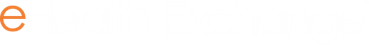 Michiana(6)
VA
(200+)
Michiana
VA
Tiger Institute
(3)
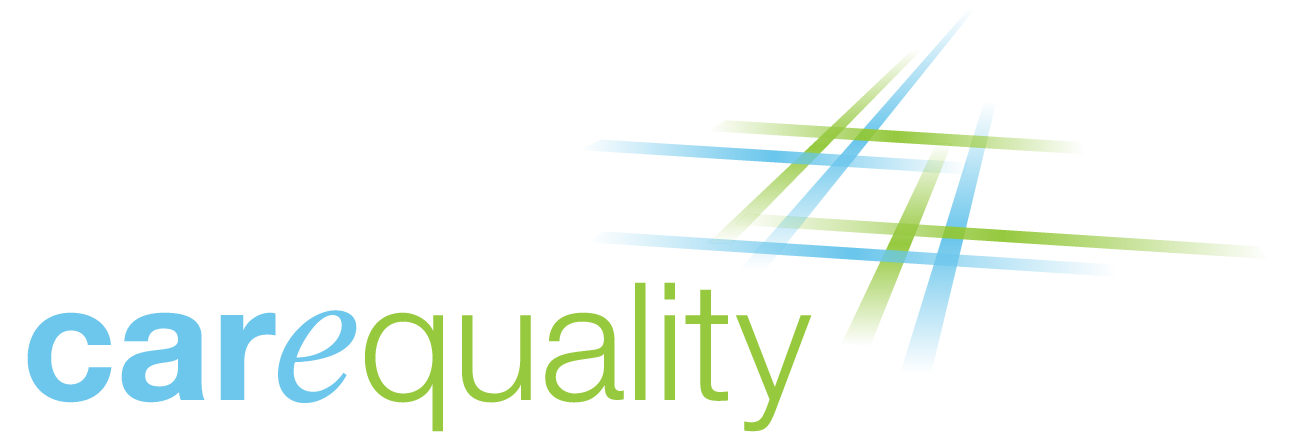 ©Copyright 2019 The eHealth Exchange. All rights reserved. Confidential.
9
[Speaker Notes: Effort & cost to create & maintain 250+ eHx connections

Not practical for each Participant to create & maintain the required 140-300 Carequality connections

Need technology platform to expand focus beyond query/retrieve 

That’s WHY we have formal plans to implement a centralized solution to:

simplify exchange, 
Connect to PULSE
to serve as the building block for future capabilities. (FHIR, RLS, image exchange, etc)]
Timeline
Early Adopters:
Veterans Administration
Advent Health
August 2019
Each Participant initiates a test query to the Sequoia Interoperability Platform (ITP)’s home community ID (HCID) with the Hub’s Responding Gateway (RG) endpoint to make their connection bi-directional.

Most Participants can be live initiating queries to the Hub instead of using point to point
October 2019
Help prioritize  new capabilities for the eHealth Exchange
May 31, 2019
Sign amended 
Participation
agreement
Coordinate (March-June):
Participant Firewall IP whitelisting
Environments
Test Patients 
Hub IP whitelisting
Early July 2019
September 2019
Expect the Hub’s test harness to initiate a query to Participants’ gateways for the test patient coordinated for use

Most Participants can be live responding to queries originated via the Hub
The Hub’s implementation team helps remediate any issues
April 30, 2019
Return checklist
©Copyright 2019 The eHealth Exchange. All rights reserved. Confidential.
10
[Speaker Notes: While a few early adopters such as the Veterans Health Administration (VHA) & AdventHealth have slightly more accelerated timelines, most Participants will connect to the Hub as follows:]
What Do I Need To Do Now?
by 4/30/2019                                                       by 5/31/2019
©Copyright 2019 The eHealth Exchange. All rights reserved. Confidential.
11
What Do I Need To Do This Summer?
Setup to Respond to queries other Participants send your organization via the Hub (“Responding Gateway”)
Goal – No effort on your part unless your organization utilizes firewall whitelisting. If so, configure your firewall to trust the Hub
Goal - Your system successfully matches the test patient and returns a clinical message
Expect Hub implementation team to contact your organization
Expect for Hub to initiate a test message to your organization using the test patient we agree upon via the Excel checklist.  

Setup to Initiate queries to other Participants via the Hub (“Initiating Gateway”)
Goal - Confirm your organization can send patient searches to other Participants via the Hub and receive requested clinical documents.
Configure your system to begin using the new Hub-aware directory
Initiate a test query to the Sequoia Interoperability Testing Platform (ITP)’s Home Community ID (HCID) with the Hub’s endpoints.
July 2019
August 2019
©Copyright 2019 The eHealth Exchange. All rights reserved. Confidential.
12
Next Steps
©Copyright 2019 The eHealth Exchange. All rights reserved. Confidential.
13
Communication
Website – Registration for the secured Participant-only section is fast & easy
Monthly Participant Web Meetings – Typically the 3rd Thursday of Each Month at 1 pm ET
Hub Web Meetings – Typically Tuesdays at 1pm ET & Thursdays at 4pm ET
Email – Any time if you have a specific question and cannot attend the Hub Web meetings
Annual eHealth Exchange Meeting – December 4-6, 2019 at the Gaylord National Resort & Convention Center (Washington DC)
©Copyright 2019 The eHealth Exchange. All rights reserved. Confidential.
14
Amended Participation Agreement
2019 © eHealth Exchange. All rights reserved.
15
Why is the Participant Agreement Changing?
To Amend the Existing Agreement Structure
To Add a Hub Addenda
To Add a BAA Addenda
To enhance the  agreement structure to facilitate the use of contract addendums
General housekeeping
To establish guardrails regarding use of the Hub
Participants’ attorneys (not the eHealth Exchange) will likely insist upon signing a BAA since the eHealth Exchange is not a party to the DURSA and the eHealth Exchange is providing the Hub service on behalf of Participants
This BAA is not replacing or superseding the DURSA.
Please e-mail questions or concerns to administrator@ehealthexchange.com
©Copyright 2019 The eHealth Exchange. All rights reserved. Confidential.
16
Amended Participation Agreement (Major Changes)
Participation Agreement Changes
Replaced “Sequoia Project” with “eHealth Exchange”

Enhanced agreement structure to facilitate the use of contract addendums (e.g. a Hub addenda & a BAA addenda)

Revises the section on Fees to reflect that eHealth Exchange will offer services and that there will be fees for those services that will be included in the fee schedule.  Also, clarifies that fees associated with a contract addenda (e.g. the Hub) have the same late fees. Also, clarifies that late fees and expenses can be waived if a Participant is prohibited by law from paying those fees and expenses. 

State Governmental entities are subject to their own state law

Corrects a mistake that stated the Coordinating Committee approved the original Participation fees years ago and removes language requiring the Coordinating Committee to approve amendments.

Says notices should be sent to the eHealth Exchange Executive Director instead of the Sequoia Project CEO

Adds new Hub fees and future Carequality fees to the fee schedule

States that Carequality fees won’t be charged until the eHealth Exchange onboards to Carequality
Added Hub Addenda
Participants agree:
To “cooperate with eHealth Exchange and with the Gateway Vendor as reasonably requested to enhance the effective and efficient operation of the Gateway” 
To only use the Hub for eHx approved business 
To take responsibility of its users on the Hub
To use and control access to the Administrative Portal appropriately 
Any fees their vendors charge are their responsibility 
To comply “with all applicable privacy and security laws, including the HIPAA Regulations, and local and state laws rules and regulations” 
That the eHealth Exchange can monitor and audit all access to and use of the Gateway and the content of any data or messages
To limit the eHealth Exchange’s liability to no more than fees paid for Hub specifically in past 12 months 
That the eHealth Exchange has the right to suspend Participant’s Hub access and terminate agreement
That the eHealth Exchange is not responsible for inaccurate data, incomplete data, Participants’ use of data, or Hub downtime
Added BAA Addenda
	Clarifies the permissible uses and disclosures of protected health 	information by the business associate, based on the relationship 	between the parties and services being performed by the business 	associate.
©Copyright 2019 The eHealth Exchange. All rights reserved. Confidential.
17
eHealth Exchange Carequality Implementer Status
2019 © eHealth Exchange. All rights reserved.
18
Carequality Implementer Steps
Pilot via SSA (in-progress)
Hub Carequality early adopters (in-progress) 

Confidential Unclassified Information (CUI) 
Safeguarding CUI OP&P #13 (May 2019?)
NIST 800-171 Specification (May 2019?)
Opt-out of New Data Sharing Agreements OP&P 10 (May 2019?) 
DURSA Amendment (July 2019?)
©Copyright 2019 eHealth Exchange. All rights reserved. Confidential.
19
Confidential Unclassified Information (CUI) Program
Presidential Executive Order 13556 (November 4, 2010)
Intended to create uniform security policies and practices across federal government regarding confidential information not classified under the national security framework
Mandatory participation by federal agencies
The CUI Program is administered by NARA which maintains the CUI Registry, the common library of “markings” to be applied to CUI
NARA commissioned NIST to develop a standard for the types of security controls that must be used by non –federal agencies that retain CUI, the result is NIST 800-171 (revision 1)
©Copyright 2019 eHealth Exchange. All rights reserved. Confidential.
20
DURSA Amendment Tasks for Carequality Onboarding
CDA Markings Specification
4
Once OP&P 13 in effect, specify how to electronically tag CUI

Perhaps Thursdays from 3-4 pm ET beginning in mid-June for x weeks.  VHA’s Mike Davis will facilitate.
3
DURSA Amendment
Coordinating Committee re-approval (same version approved 5-23-2018)

Distribute 30 day notice

Participant signatures before DURSA effective date
OP&P 10 (New Network Agreements Opt-Out)
2
Coordinating Committee approval

Distribute to all Participants for 30 Day Notice of Objection 

Participant Webinar
Safeguarding CUI Operating Policy #13
& NIST 800-171 Specification
1
Task group final draft consensus
Coordinating Committee approval
Distribute OP&P & Specification simultaneously to all Participants for 30 Day Notice of Objection 
Participant Webinar
OP&P active
Participant Approvals Needed:
2/3 of Governmental & 2/3 of Non-Governmental:
Total Non-Governmental: 165 of 252 needed
Total Governmental: 13 of 19 needed
©Copyright 2019 eHealth Exchange. All rights reserved. Confidential.
21
DURSA Amendment Timeline for Carequality Onboarding
Apr
May
Jun
Jul
Aug
Sep
CDA Markings Specification
DURSA Amendment (with specific effective date)
Safeguarding CUI OP&P #13
&
NIST 800-171 Specification
Workgroup creates clean draft
Work Group Finalizes Draft
Coordinating Committee Approves
30 Days to Object
CC Approves
Participant Webinar
30 Day Notice
Opportunity to accelerate
Participant Webinar
Participants Sign or Terminate
New Network Agreements Opt-Out (OP&P #10)
Coordinating Committee Approves
30 Days to Object
CC Approves
Participant Webinar
30 Days to Object
Opportunity to accelerate
Participant Webinar
©Copyright 2019 eHealth Exchange. All rights reserved. Confidential.
22
Upcoming Events
2019 © eHealth Exchange. All rights reserved.
23
Please Engage!
Hub Info Meetings
Tuesdays at 1pm ET
Thursdays at 4pm ET

June All Participant Call 
6/20/2019, 1-2pm ET 

CUI Marking Workgroup 
Probably Thursdays from 3-4 pm ET beginning in mid-June for 5 weeks
If you are interested, please notify administrator@eHealthexchange.com
Annual eHealth Exchange Meeting 
December 4, 2019 
Gaylord National Resort & Convention Center (Washington DC)
Sequoia Project & Carequality meetings December 5-6, 2019
https://ehealthexchange.org/events
2019 © eHealth Exchange. All rights reserved.
24
Please Engage!
Hub Info Meetings
Tuesdays at 1pm ET
Thursdays at 4pm ET

June All Participant Call 
6/20/2019, 1-2pm ET 

Annual eHealth Exchange Meeting 
December 4, 2019 
Gaylord National Resort & Convention Center (Washington DC)
Sequoia Project & Carequality meetings December 5-6, 2019
CUI Marking Workgroup 
Document recommended standardized practice or content standard to specify how to electronically tag Controlled Unclassified Information (CUI) specified with respect to Message Content
Consider HL7® proposed value set for CUI Specified labels which would also include markings indicating confidentiality level protection, handling instructions required by applicable policy, etc. 
Probably Thursdays from 3-4 pm ET beginning in mid-June for 5 weeks

If you are interested, please notify administrator@eHealthexchange.com
https://ehealthexchange.org/events
2019 © eHealth Exchange. All rights reserved.
25